Figure 3 PC1 is required for the integrity of actin cytoskeleton and for cell migration. (A) Rhodamine-labeled ...
Hum Mol Genet, Volume 23, Issue 10, 15 May 2014, Pages 2769–2779, https://doi.org/10.1093/hmg/ddt672
The content of this slide may be subject to copyright: please see the slide notes for details.
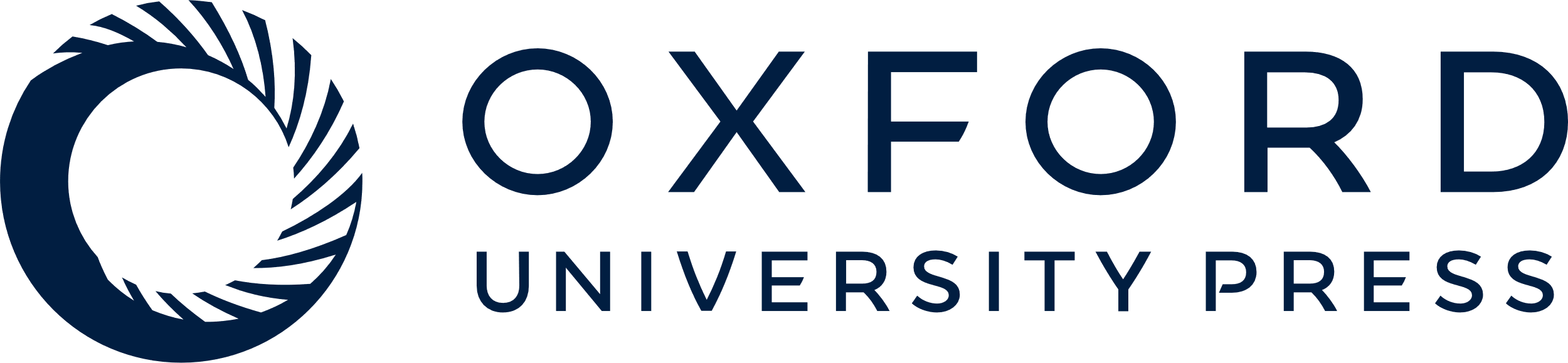 [Speaker Notes: Figure 3 PC1 is required for the integrity of actin cytoskeleton and for cell migration. (A) Rhodamine-labeled phalloidin staining shows that strong F-actin signals on the apical and basal membranes in the wild-type (Pkd1Flox/Flox) mouse kidney tubules. In contrast, the actin cytoskeleton becomes disorganized and apical–basal localization is replaced by stress fibers at the cell–cell junction and within the cell bodies in littermate Pkd1-deficient (Ubc.Cre.Pkd1Flox/Flox) kidney tubules. Asterisk indicates the cysts. Scale bar stands for 50 μm. (B) Graphs represent cell migration speed of wild-type and Pkd1-deficient MEK cells during the initial 9 h after scratching in three individual wound-healing experiments. (C) MEK DBA+Pkd1null/null cells form smaller and irregular cellular processes at the migration front. Arrows point to the lamellipodia or irregular cellular processes at migration front. (D) Pacsin 2 and Arp3 signals on the lamellipodia, particularly at the leading edge, of Pkd1 mutant cells are reduced, when compared with control cells in a wound-healing assay. Images were taken 5 h after scratching. Scale bar stands for 10 μm.


Unless provided in the caption above, the following copyright applies to the content of this slide: © The Author 2014. Published by Oxford University Press. All rights reserved. For Permissions, please email: journals.permissions@oup.com]